Heat and the First Law of Thermodynamics
Heat Capacity and Specific Heat
Change of Phase and Latent Heat
3. The First Law of Thermodynamics
The Internal Energy of an Ideal Gas
Work and the PV Diagram for a Gas
Heat Capacities of Gases 
The Quasi-static Adiabatic Expansion of a Gas
1. Heat Capacity and Specific Heat
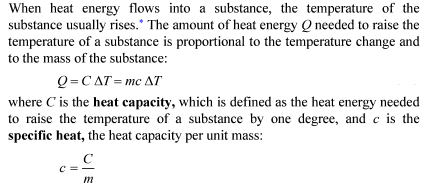 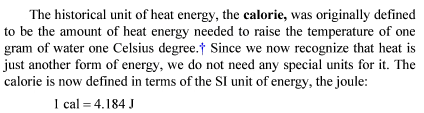 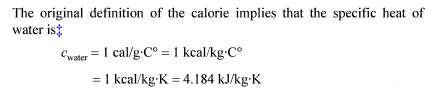 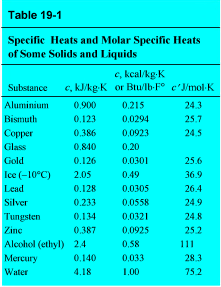 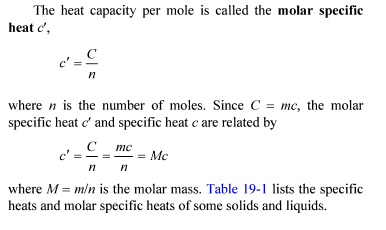 2. Change of Phase and Latent Heat
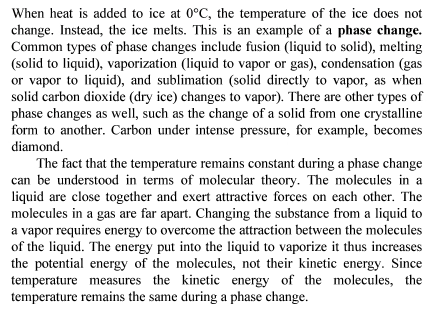 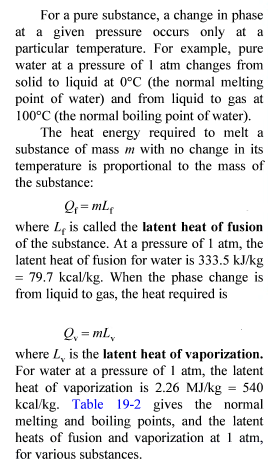 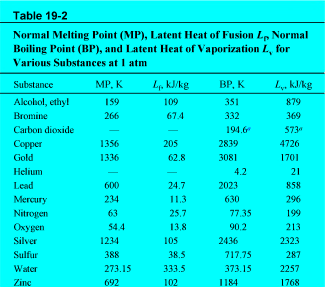 3. The First Law of Thermodynamics
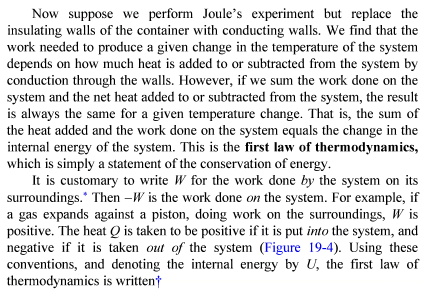 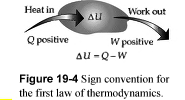 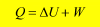 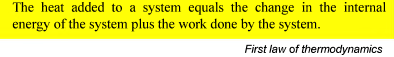 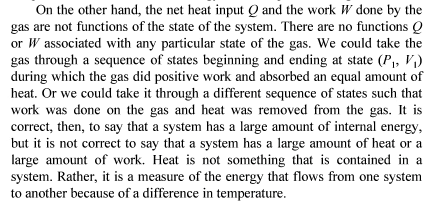 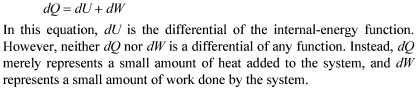 4. The Internal Energy of an Ideal Gas
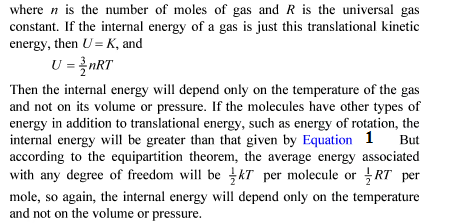 5. Work and the PV Diagram for a Gas
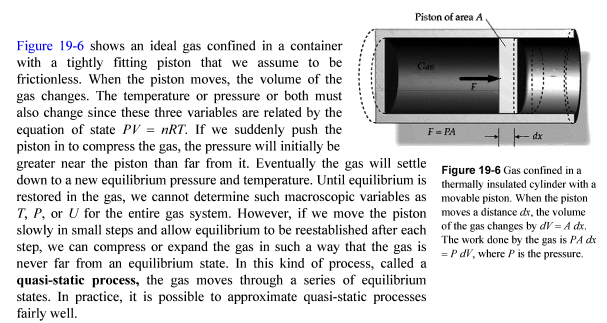 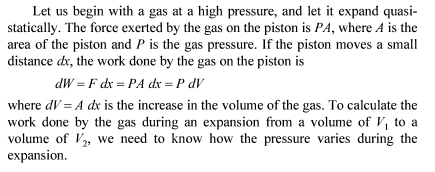 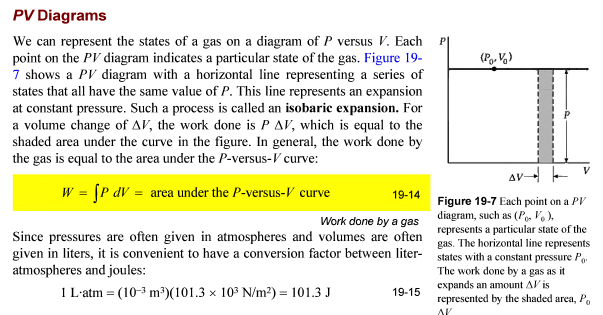 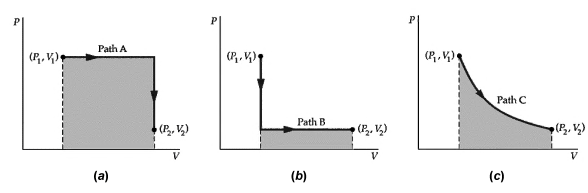 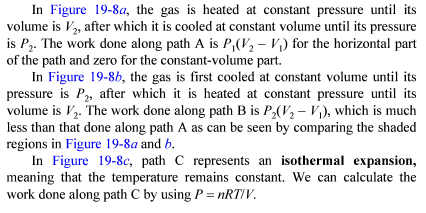 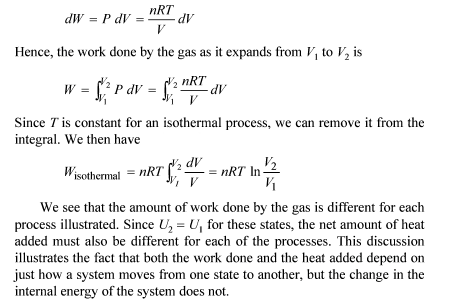 6. Heat Capacities of Gases
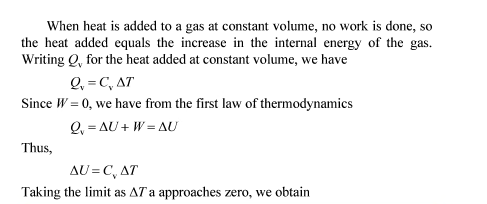 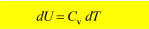 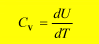 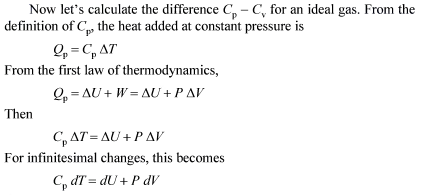 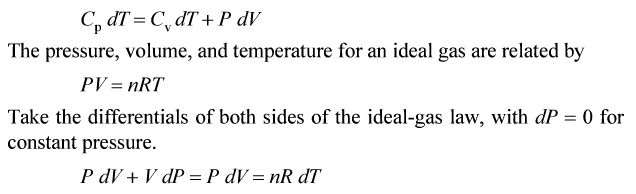 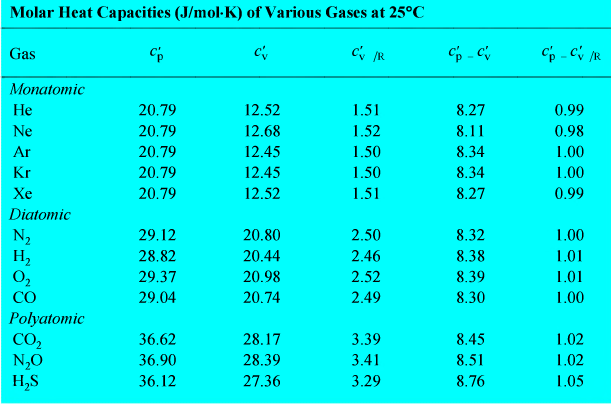 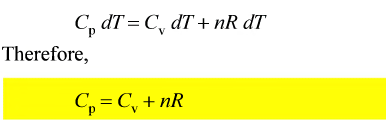 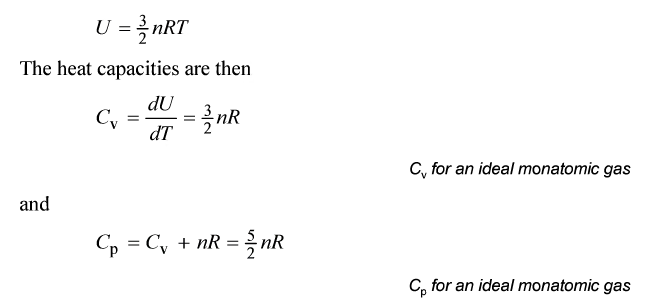 7. The Quasi-static Adiabatic Expansion of a Gas
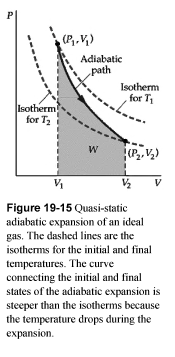 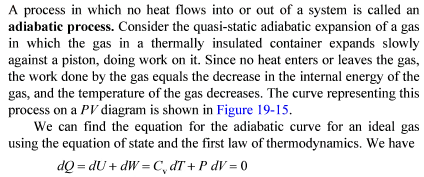 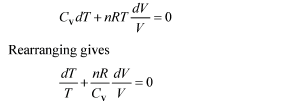 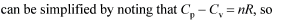 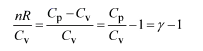 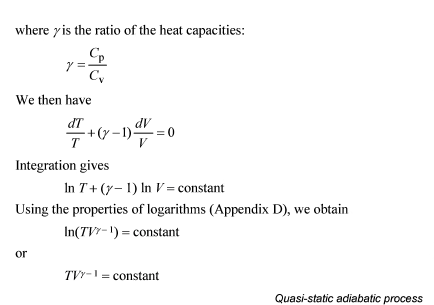 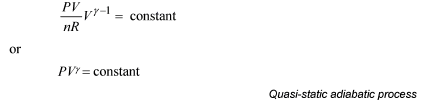 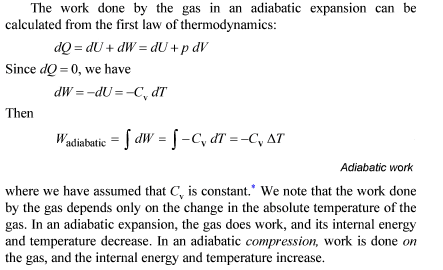 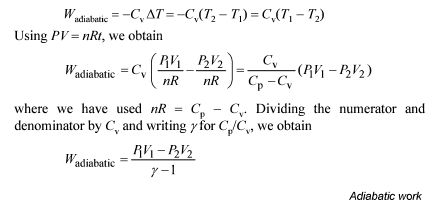 Thank you for attention!